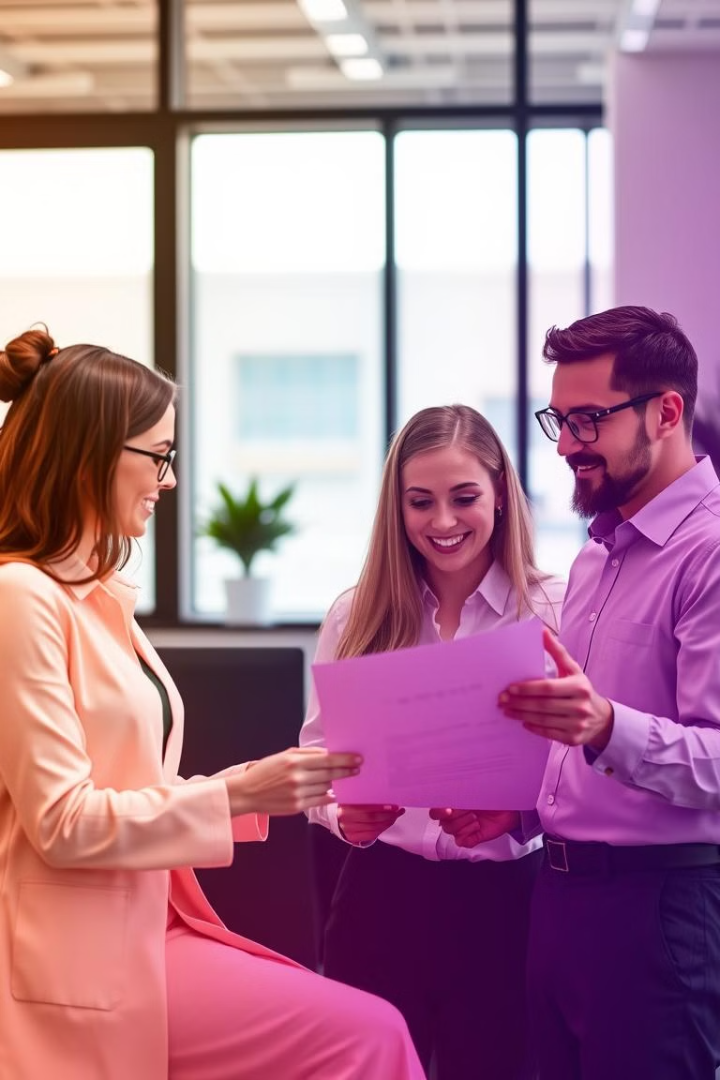 تحليل وتوصيف الوظائف
تعتبر عملية تحليل وتوصيف الوظائف الحجر الأساس لأداء معظم وظائف وأنشطة إدارة الموارد البشرية. تتضمن هذه العملية دراسة وجمع الحقائق والمعلومات المتعلقة بالعمليات والمسؤوليات المرتبطة بالوظائف، لغرض تحديد وتوضيح مواصفات العمل ومحدداته وشروطه. تساهم هذه العملية في توفير الأساس الموضوعي لأداء وظائف المؤسسة وفهم شامل للوظائف.
hh
تعريف تحليل وتوصيف الوظائف
تحليل وتوصيف الوظائف هو عملية تحديد محتوى العمل، وما يتضمنه من واجبات ومسؤوليات وصلاحيات واتصالات ومخاطر. يشمل ذلك تحديد الآلات المستخدمة، والظروف التي يؤدى بها العمل، وما يتطلبه الفرد من مهارات ومعارف وخبرات للقيام به بشكل ناجح. الغاية الأساسية هي الإجابة على أسئلة مثل: ما هي الأعمال التي يقوم بها الفرد؟ كيف يقوم بتأدية تلك الأعمال؟ وما هي المؤهلات والقدرات المطلوبة؟
وصف الوظيفة
مواصفات شاغل الوظيفة
يركز على إعطاء وصف للوظيفة وكيف تؤدى حالياً، ويشمل مسمى الوظيفة، الأعمال والواجبات، السلطات والمسؤوليات، والظروف المحيطة.
تركز على الخصائص المطلوب توفرها في شاغل الوظيفة، مثل مستوى التعليم، الخبرة، التدريب، المهارات، والقدرات.
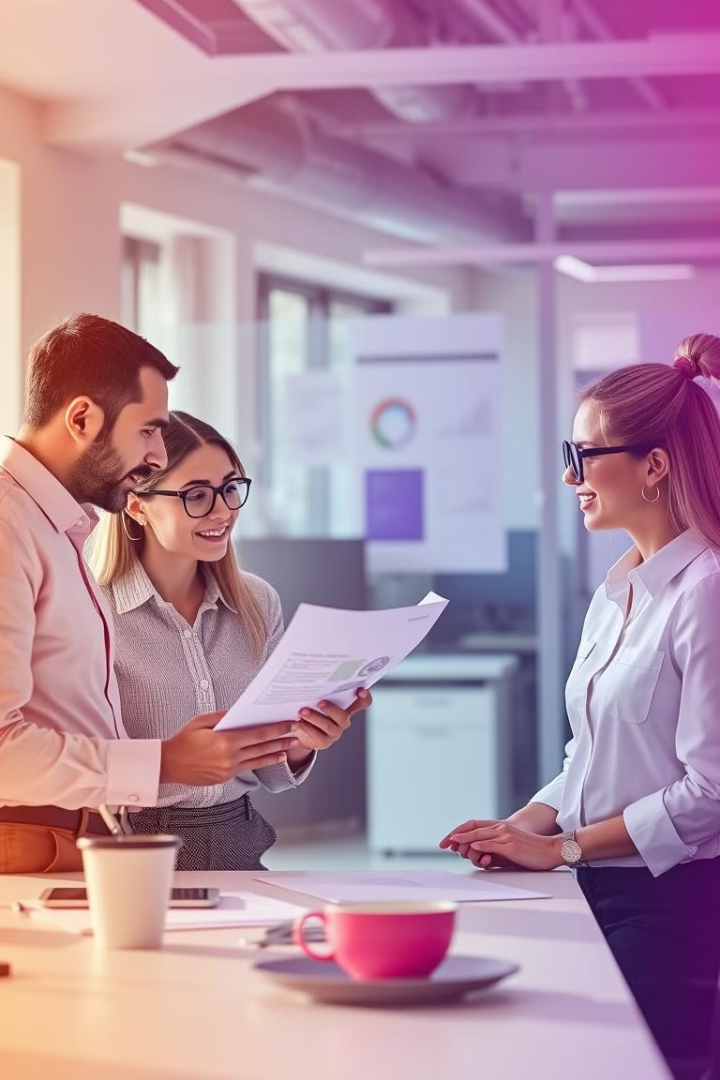 أهمية تحليل الوظائف
تساهم عملية تحليل الوظائف في توفير الأساس الموضوعي لأداء وظائف المؤسسة. فهي توفر البيانات والمعلومات حول الوظيفة، وطبيعة العمل، ومسؤولياتها، مما يؤدي إلى فهم شامل للوظائف. تنبع أهميتها من استخداماتها في مجالات إدارة الموارد البشرية المختلفة، مثل الاختيار والتعيين، تقييم الأداء، تحديد الأجور والرواتب، التدريب والتطوير، والنقل والترقية.
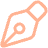 الاختيار والتعيين
تساعد في تحديد المؤهلات المطلوبة للوظائف
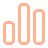 تقييم الأداء
توفر معايير لقياس أداء الموظفين
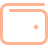 تحديد الأجور
تساهم في وضع هيكل عادل للرواتب
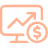 التدريب والتطوير
تحدد الاحتياجات التدريبية للموظفين
خطوات عملية تحليل الوظائف
تتضمن عملية تحليل الوظائف عدة خطوات أساسية. أولاً، تحديد الهدف من التحليل. ثانياً، تحديد الوظائف المطلوب تحليلها. ثالثاً، شرح عملية التحليل للعاملين وتحديد مستوى مشاركتهم. رابعاً، اختيار طريقة مناسبة لجمع المعلومات. خامساً، معالجة البيانات والمعلومات وتحويلها إلى صيغة يمكن الاستفادة منها. أخيراً، المراجعة والتحديث المستمر للمعلومات عن الوظائف.
تحديد الهدف
1
تحديد الأهداف المطلوب تحقيقها من عملية تحليل الوظائف
تحديد الوظائف
2
تشخيص وتعيين الوظائف التي تحتاج إلى تحليل
شرح العملية
3
شرح عملية التحليل للعاملين وتحديد مستوى مشاركتهم
جمع المعلومات
4
اختيار الطريقة الأكثر ملاءمة لجمع المعلومات
معالجة البيانات
5
تحويل المعلومات إلى صيغة يمكن الاستفادة منها
المراجعة والتحديث
6
مراجعة مستمرة وتحديث المعلومات عن الوظائف
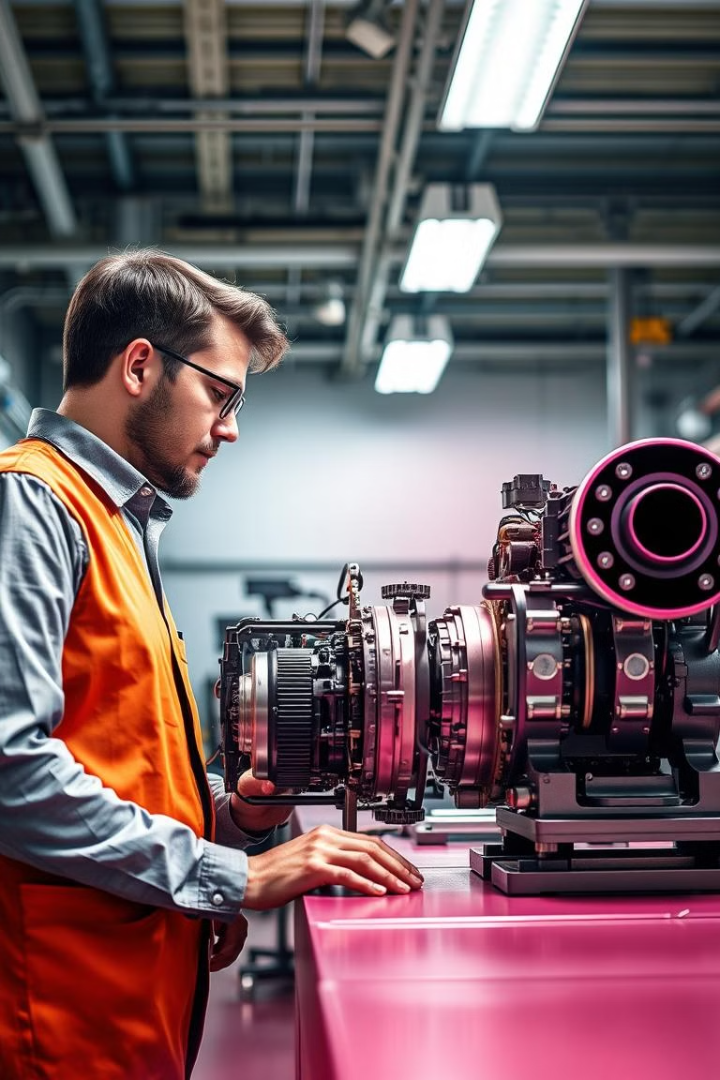 طرق تحليل الوظائف: الملاحظة
تعد طريقة الملاحظة إحدى الطرق المستخدمة في تحليل الوظائف. تتم عملية الملاحظة الشخصية بتتبع شاغل الوظيفة وملاحظة إجراءاتها وخطواتها وعلاقاتها بغيرها من الوظائف. تتيح هذه الطريقة للمحلل فرصة ملاحظة عدد من الوظائف في الوقت نفسه. ومع ذلك، فإن هذا الأسلوب يصلح بشكل أفضل للوظائف التي يغلب عليها السلوك الظاهر وذات الطابع الجسماني المتكرر، مثل الوظائف الفنية التي تنطوي على عمليات يدوية.
مزايا طريقة الملاحظة
1
تتيح ملاحظة مباشرة للإجراءات والخطوات الفعلية للوظيفة
عيوب طريقة الملاحظة
2
قد لا تكون مناسبة للوظائف الذهنية أو الإدارية العليا
مجالات التطبيق المثالية
3
تناسب الوظائف الفنية واليدوية ذات الطابع المتكرر
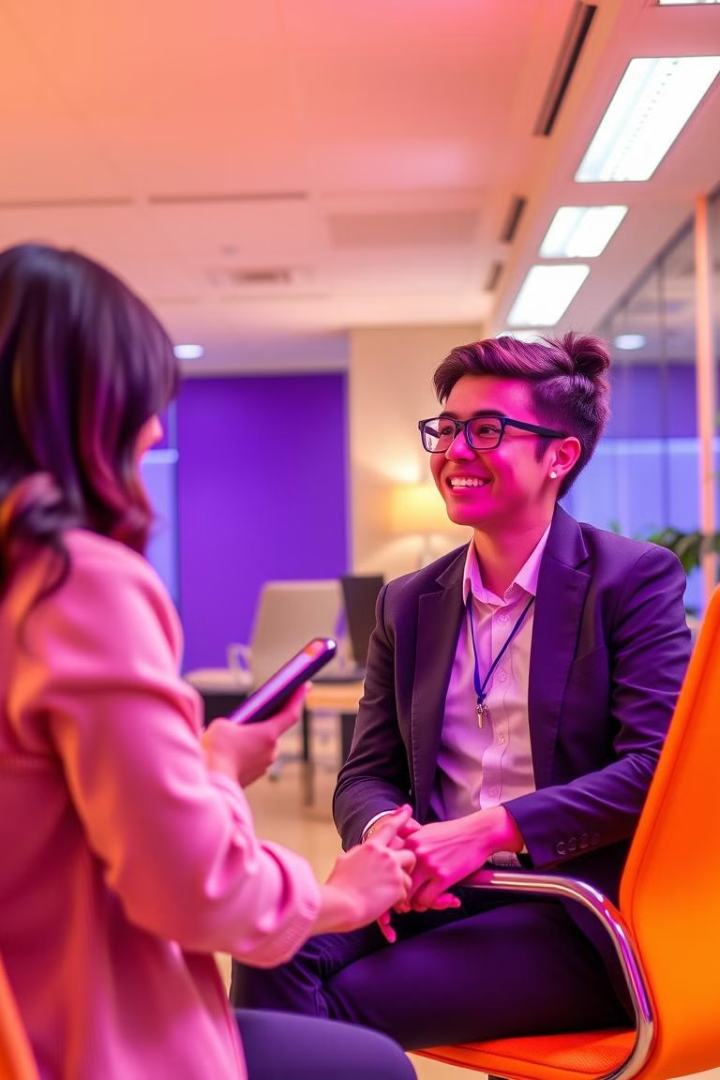 طرق تحليل الوظائف: المقابلة والاستبيان
تعتبر المقابلة الشخصية والاستبيان الكتابي من الطرق الشائعة في تحليل الوظائف. المقابلات قد تكون فردية مع الموظفين أو جماعية مع المجموعات ذوي الوظائف المتشابهة. تتميز بإمكانية الحصول على معلومات مفصلة ومناقشة جوانب الوظيفة المختلفة. أما الاستبيان الكتابي فيعد من أكثر الأساليب شيوعاً لسهولته وانخفاض تكلفته، حيث يجيب شاغل الوظيفة عن مجموعة من الأسئلة المعدة مسبقاً.
الطريقة
المزايا
العيوب
المقابلة الشخصية
تسمح بالحصول على معلومات مفصلة
تستغرق وقتاً طويلاً
الاستبيان الكتابي
سهل وقليل التكلفة
قد تكون الإجابات غير دقيقة
عوامل نجاح تحليل وتوصيف الوظائف
لضمان نجاح عملية تحليل وتوصيف الوظائف، يجب مراعاة عدة عوامل أساسية. أولاً، يجب أن تتعلق المعلومات بالوظيفة ذاتها وليس بالفرد الذي يشغلها. ثانياً، يجب أن يتم التحليل كما هو في الواقع القائم بالمؤسسة. ثالثاً، يجب أن تكون المعلومات كافية لتمييز الوظيفة عن غيرها. رابعاً، يجب أن تكون المعلومات وافية لوضع صورة واضحة عن مهمات الوظيفة. أخيراً، يجب أن تكون المعلومات متناسقة مع متطلبات الوظائف الأخرى.
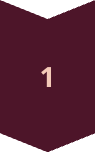 التركيز على الوظيفة
جمع معلومات عن الوظيفة وليس شاغلها
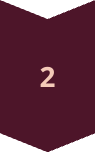 الواقعية
تحليل الوظيفة كما هي في الواقع
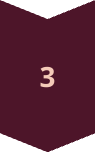 التمييز
تمييز الوظيفة عن غيرها من الوظائف
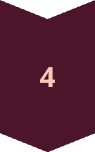 الشمولية
جمع معلومات وافية عن مهمات الوظيفة
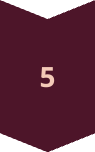 التناسق
تناسق المعلومات مع متطلبات الوظائف الأخرى
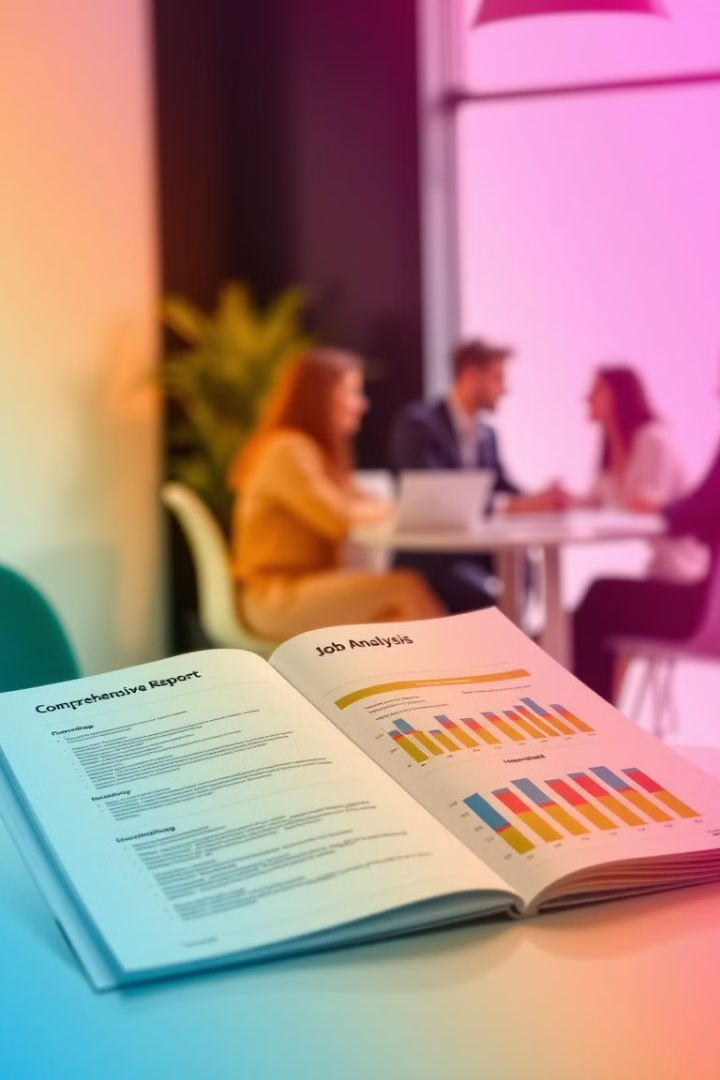 خلاصة تحليل وتوصيف الوظائف
إن عملية تحليل الوظائف ليست مجرد عملية روتينية، بل هي عملية تحليلية تتطلب التفكير والإبداع والربط والمقارنة بين الوظائف المختلفة في أقسام المؤسسة. رغم أن إجراءات التحليل قد تكون متشابهة، إلا أن مشاكل التحليل تختلف من وظيفة إلى أخرى. لذلك، من الضروري جمع معلومات دقيقة وواضحة تحدد معالم كل وظيفة على حدة. هذه العملية تشكل الأساس لمعظم وظائف إدارة الموارد البشرية وتساهم في تحسين أداء المؤسسة ككل.
أهمية التحليل
يوفر الأساس لوظائف الموارد البشرية
التحدي
تختلف مشاكل التحليل بين الوظائف
الدقة
ضرورة جمع معلومات دقيقة وواضحة
التأثير
يساهم في تحسين أداء المؤسسة ككل